ERASMUS Intensive Programon Education for Sustainable Development (ESD) in Protected Areas
Education centers for sustainable development and local participation
Veysel Dag
Nino Loreto
Selim Bayraktar 
Matjaž Gojkošek
 Emmanuel Plemenos
July 2014, Amfissa, Greece
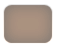 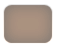 1
of
6
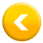 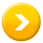 Introduction
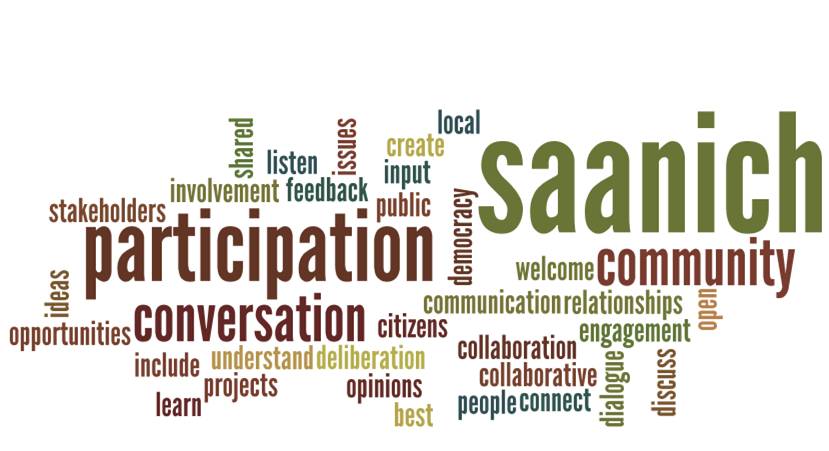 ESD
Public Participation
Participation Principles
Aim
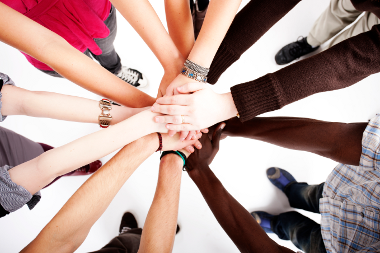 Education centers for SD and local participation
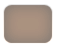 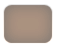 2
of
6
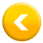 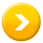 Material & Methodology
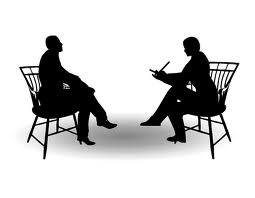 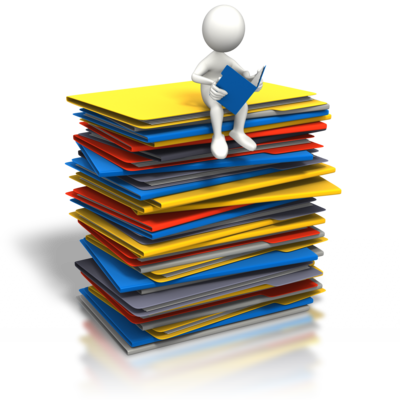 Brainstorming and AIM definition
Collection and evaluation of information
Discussions and first comparison
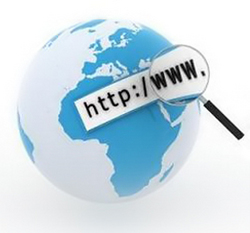 Individual work
Final comparison 
(Italy, Slovenia, Turkey and Greece)
Education centers for SD and local participation
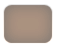 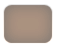 3
of
6
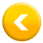 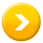 Result
Diversity of activities
Relat. Nat. edu.
ESD Centers
Same Official
Organization
Greece		   

Italy

Slovenia

Turkey
Legend
+1
0
-1
Education centers for SD and local participation
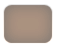 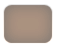 4
of
6
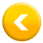 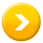 Conclusions                          Suggestions
No national guidelines for ESD
Local volunteers in camps,
Educating and give advice,
Certification system of good practices,
Voluntary programs for environment enthusiasts,
Local festivals,
Newspaper and open doors days.
fragmentation
EEC but no ECSD
Moderate participation
seminars
local products
Sustainable Communities
National strategies for 
sustainable communities
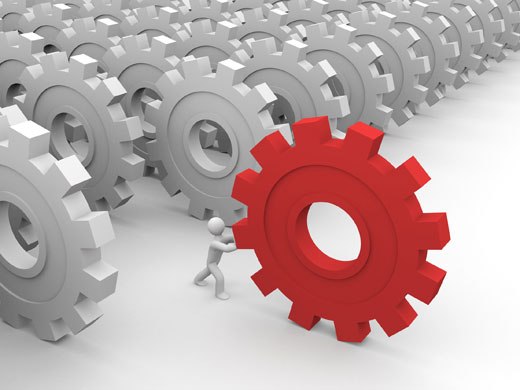 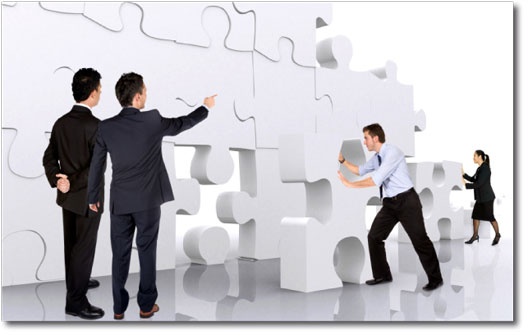 Education centers for SD and local participation
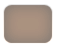 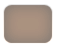 5
of
6
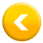 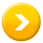 Dinlediğiniz için teşekkür ederiz
Ευχαριστούμε για την προσοχή σας
Thank you for your attention
Hvala za vašo pozornost
Grazie per la vostra attenzione
Education centers for SD and local participation
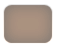 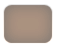 6
of
6
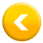 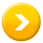